Exploring Michigan
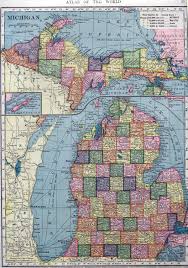 By Nettie Foster
Grand Rapids
To visit my brother at Grand Valley and shop for a prom dress
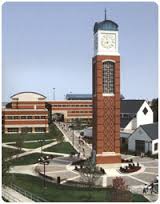 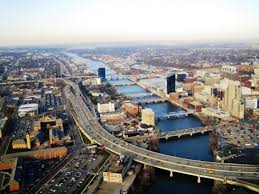 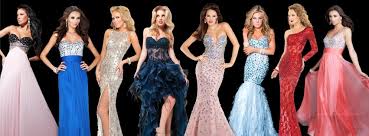 Food and Activities:
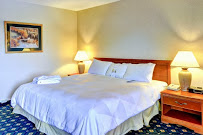 Family ate at Stella’s Lounge downtown=$56.14 
Stayed at Riverfront Hotel for $94
Gas round trip was $18.25
Paid $215 for prom dress
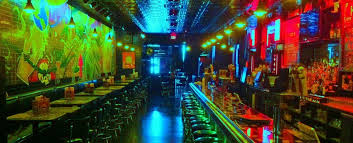 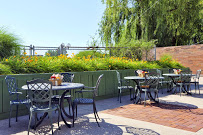 St. Joseph
To tour light houses with my friend, Christina
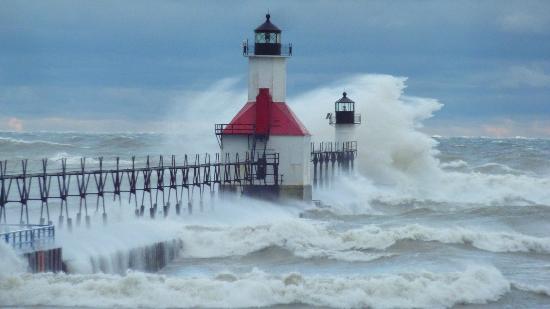 Food and Activities:
Lighthouse tour=$24
Stayed at Warren Dunes State Park=$27
Ate dinner at Silver Beach Pizza for $17.49
Breakfast at Joe’s Café Breakfast House $24.35
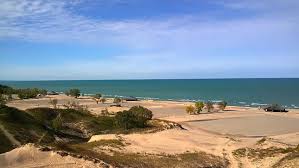 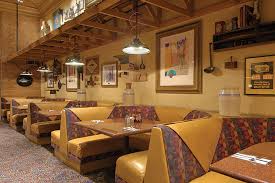 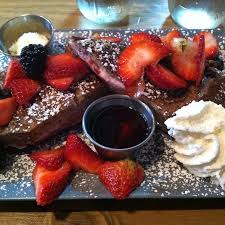 Auburn Hills
To see a Maroon5 concert at the Palace
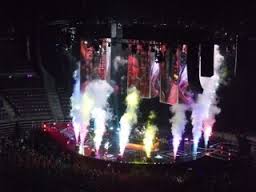 Food and Activities:
Tickets to concert=$74.17
Merchandise =$37
Buffalo Wild Wings =$12.48
Stayed at the Hilton which was $170 for a night
Breakfast at Toasted Bun=$7.99
Gas =$27.38
Money Data: